Graph and Tensor Miningfor fun and profit
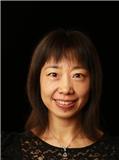 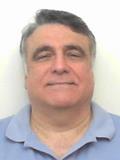 Luna Dong, Christos Faloutsos
Andrey Kan, Jun Ma, Subho Mukherjee
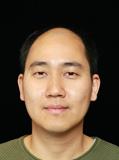 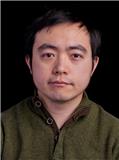 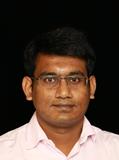 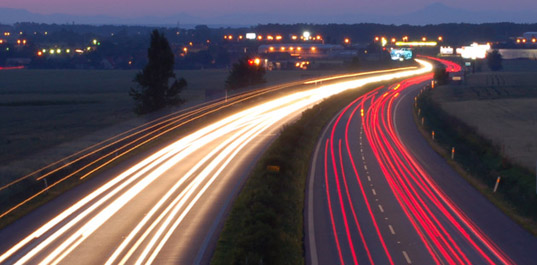 Roadmap
Introduction – Motivation
Part#1: Graphs
[break]
Part#2: Tensors
Conclusions
KDD 2018
Dong+
2
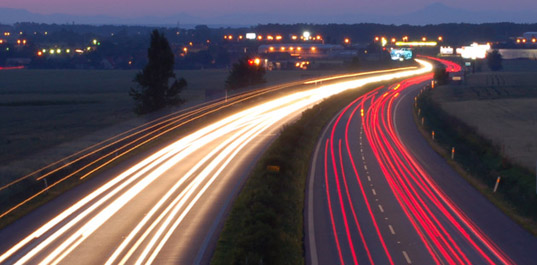 Roadmap
Introduction – Motivation
Part#1: Graphs
P1.1: properties/patterns in graphs
P1.2: node importance
P1.3: community detection
P1.4: fraud/anomaly detection
P1.5: belief propagation
KDD 2018
Dong+
3
Problem
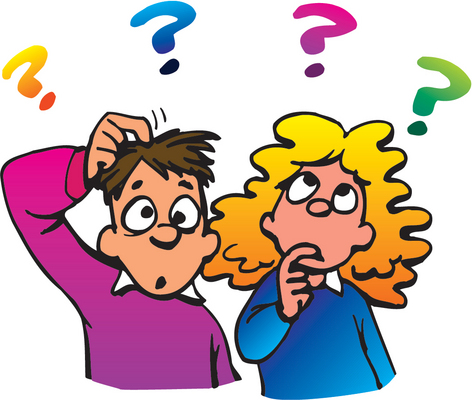 What color, for the rest?
Given homophily (/heterophily etc)?
KDD 2018
Dong+
4
Short answer:
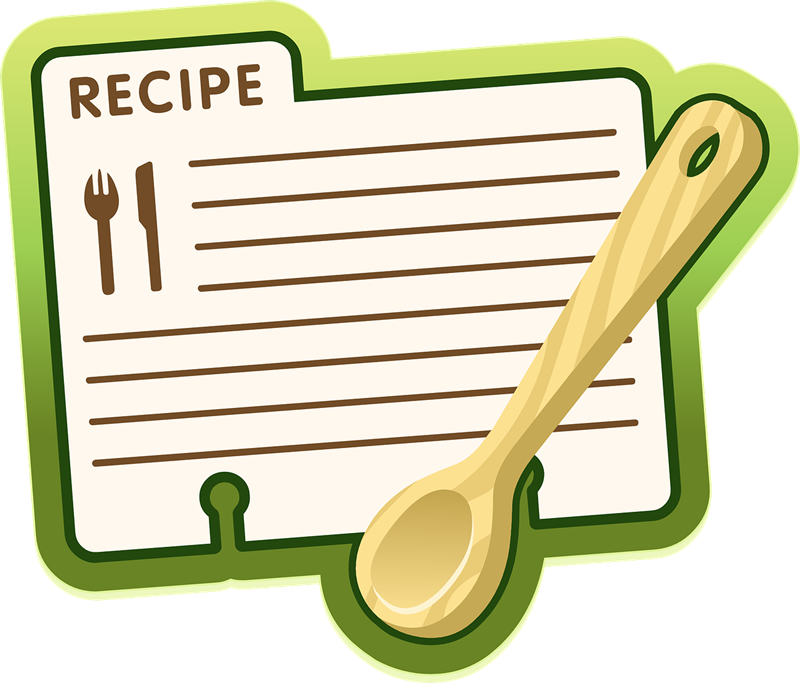 What color, for the rest?
A: Belief Propagation (‘zooBP’)
www.cs.cmu.edu/~deswaran/code/zoobp.zip
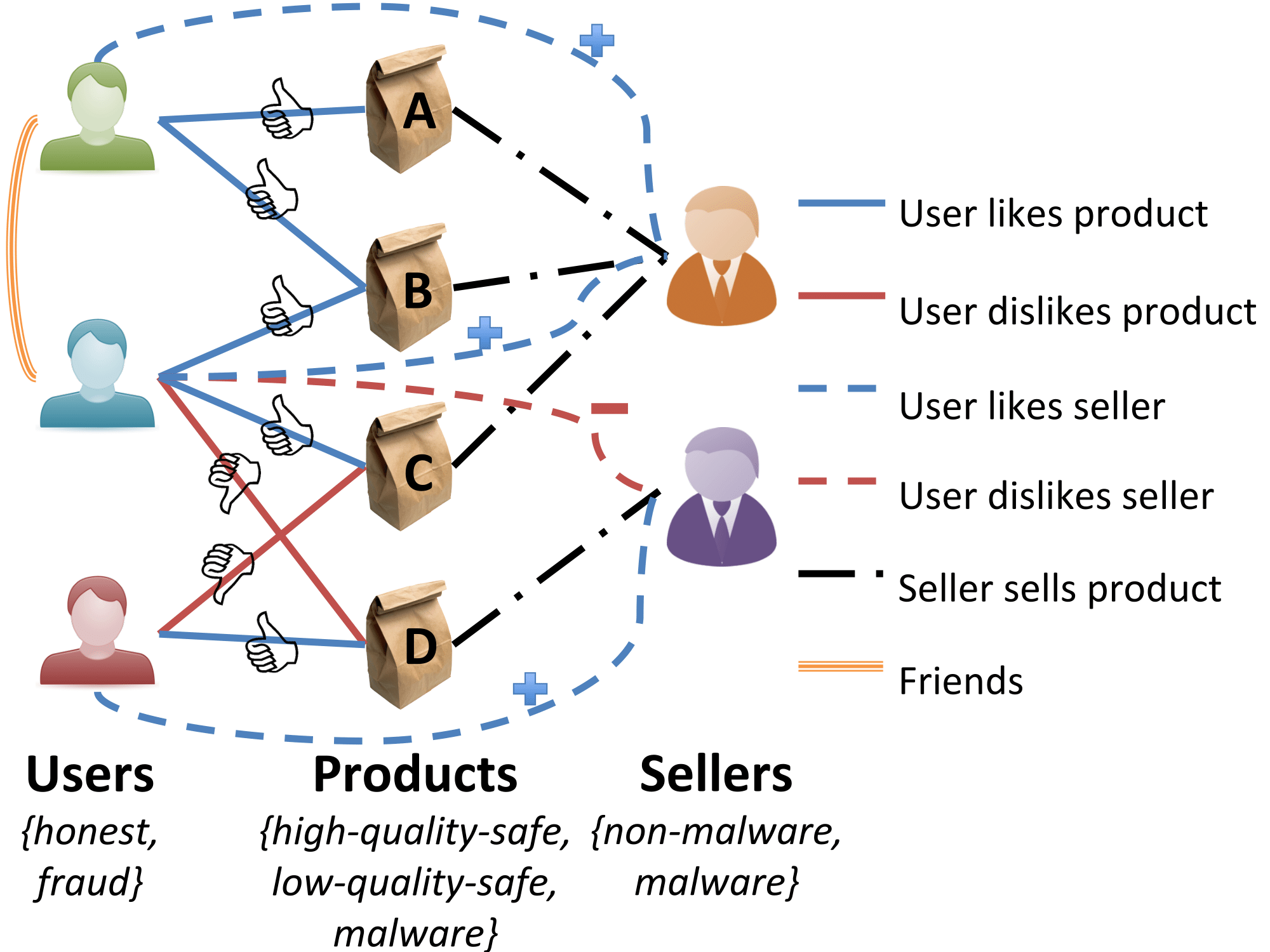 KDD 2018
Dong+
5
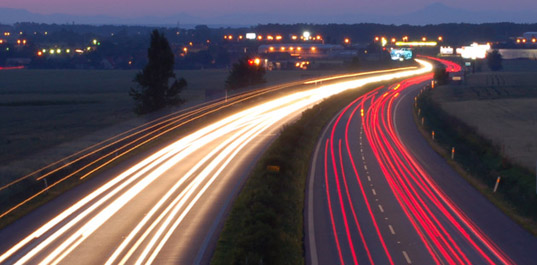 Roadmap
Introduction – Motivation
Part#1: Graphs
…
P1.5: belief propagation
Basics
Fast, linear approximation (FaBP)
Latest: zooBP
KDD 2018
Dong+
6
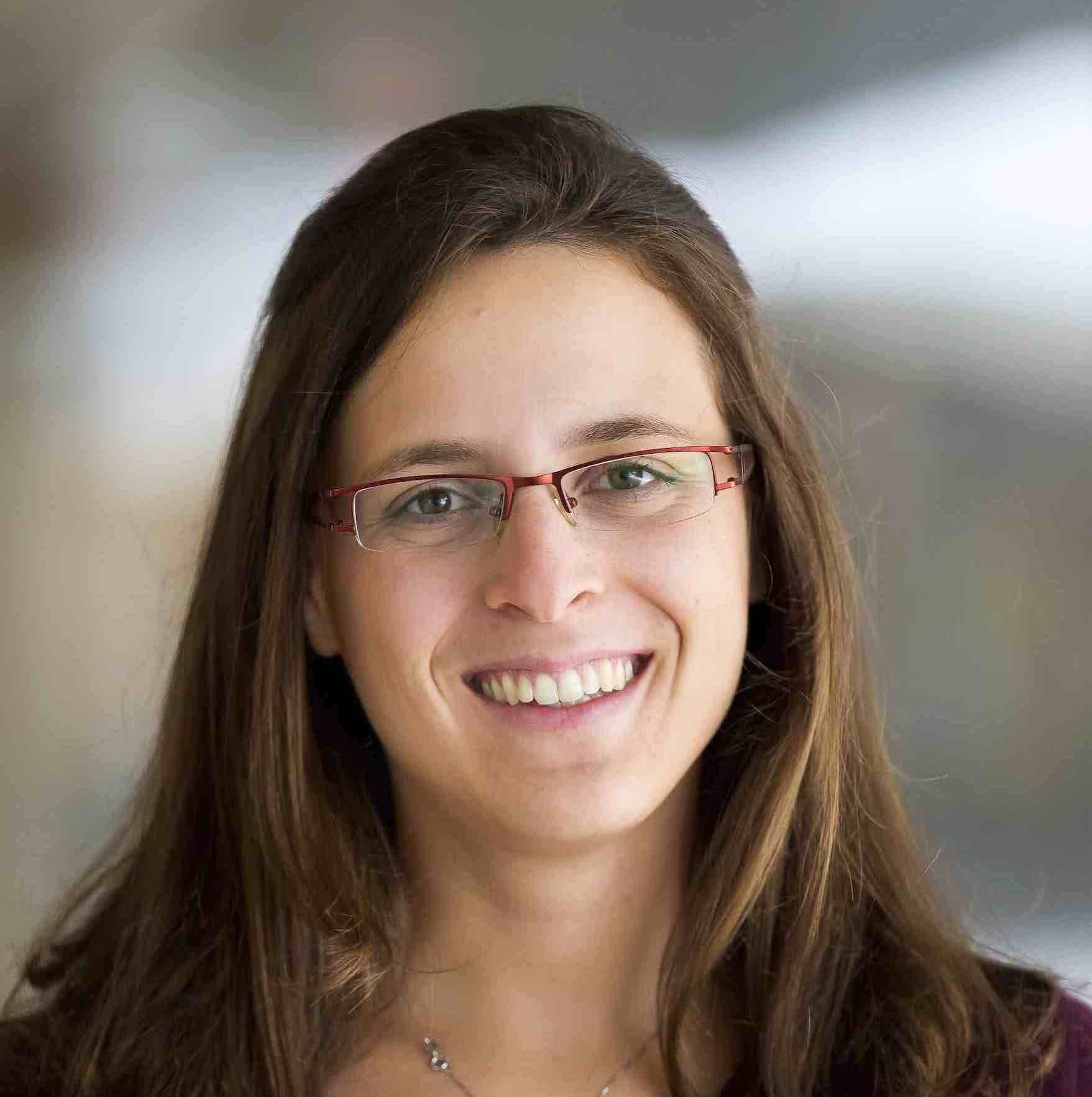 Prof. Danai Koutra
U. Michigan
Background
KDD 2018
Dong+
7
Belief  Propagation
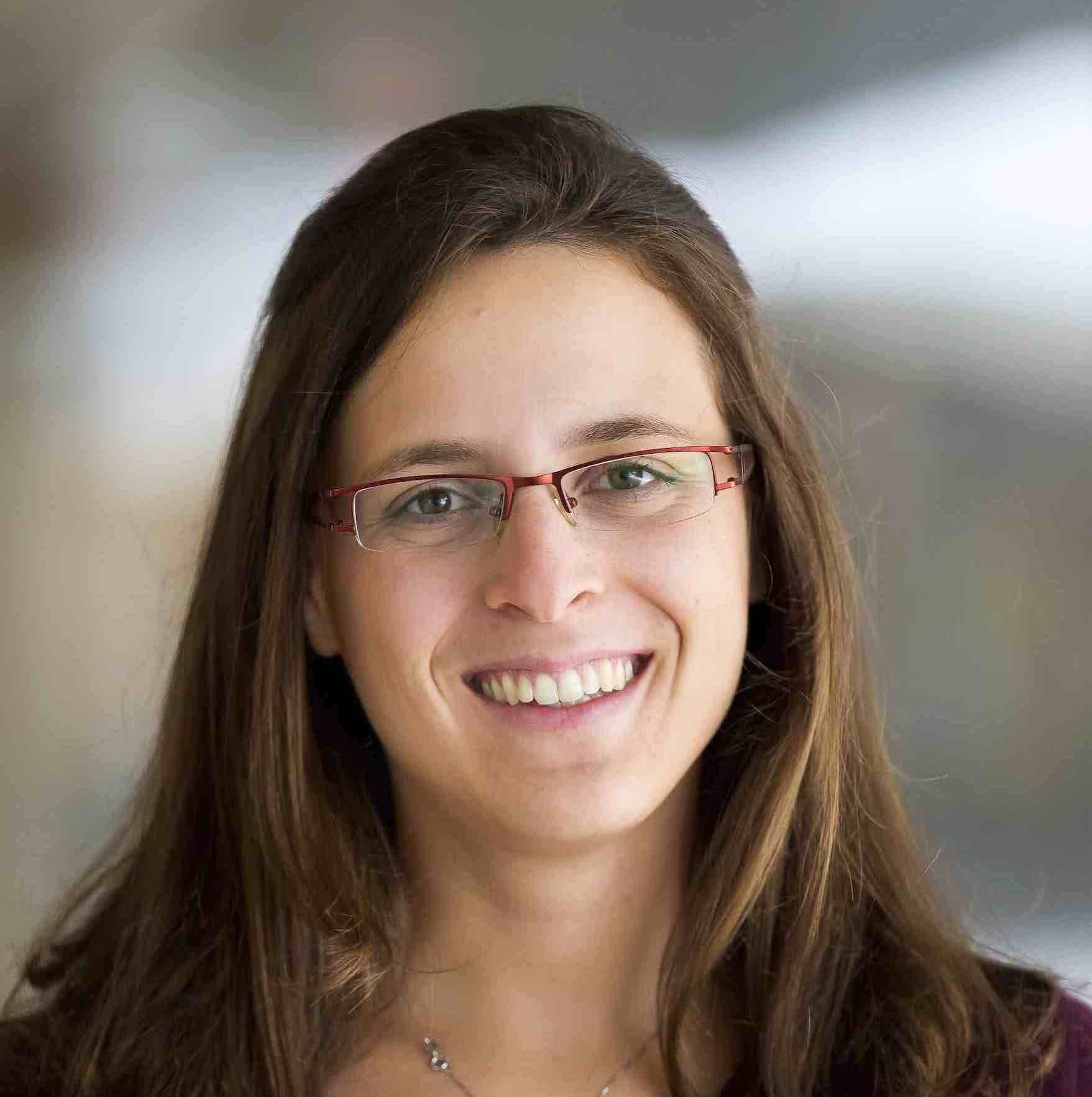 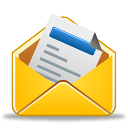 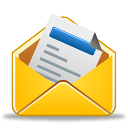 “Propagation matrix”:
Homophily
Iterative message-based method
AI
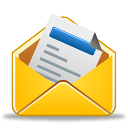 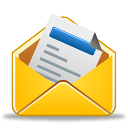 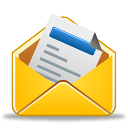 class of receiver
class of
sender
...
until stop criterion fulfilled
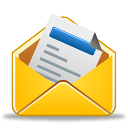 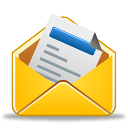 1st round
2nd round
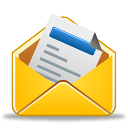 PL
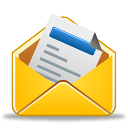 [Pearl ‘82][Yedidia+ ’02] … [Gonzalez+ ‘09][Chechetka+ ‘10]
KDD 2018
Dong+
8
[Speaker Notes: Class of receiver / class of sender : without bubbles]
Belief Propagation Equations
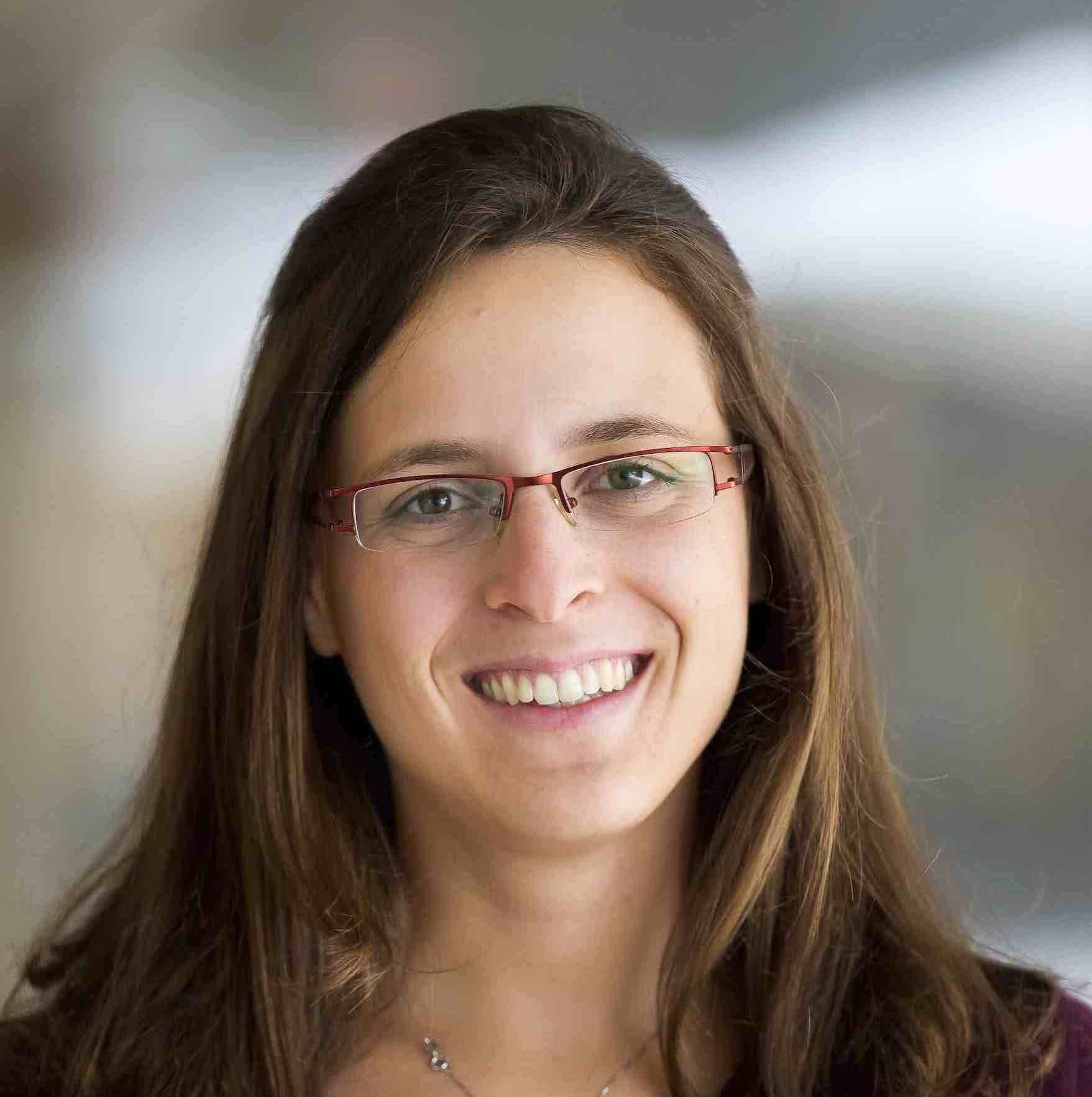 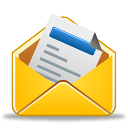 message(i −> j) ≈ belief(i)  homophily strength
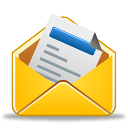 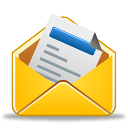 i
j
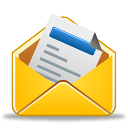 …
…
KDD 2018
Dong+
9
[Speaker Notes: Equations of original BP: “Notice non-linearity” + grey background + citations  na xwrisw sta 2 + zwgrafia sto xarti (prior belief san tou ukang, + mhnymata geitonwn

NOTATION for messages etc  - this is non-linear]
Belief Propagation Equations
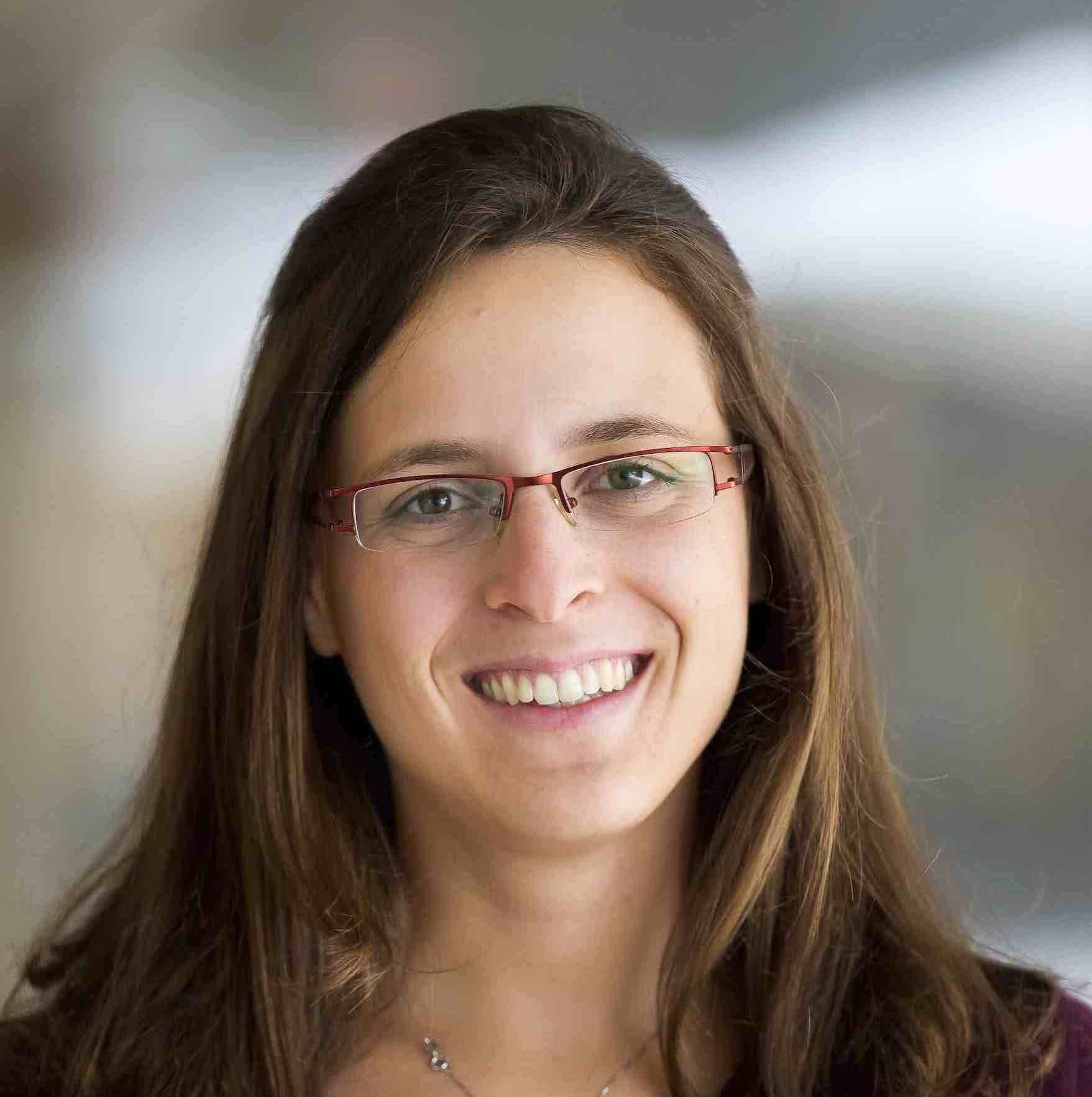 belief of i
prior 
belief
i
j
messages from neighbors
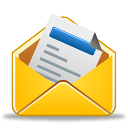 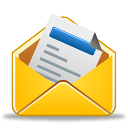 …
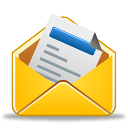 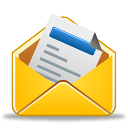 KDD 2018
Dong+
10
[Speaker Notes: Equations of original BP: “Notice non-linearity” + grey background + citations  na xwrisw sta 2 + zwgrafia sto xarti (prior belief san tou ukang, + mhnymata geitonwn

NOTATION for messages etc  - this is non-linear]
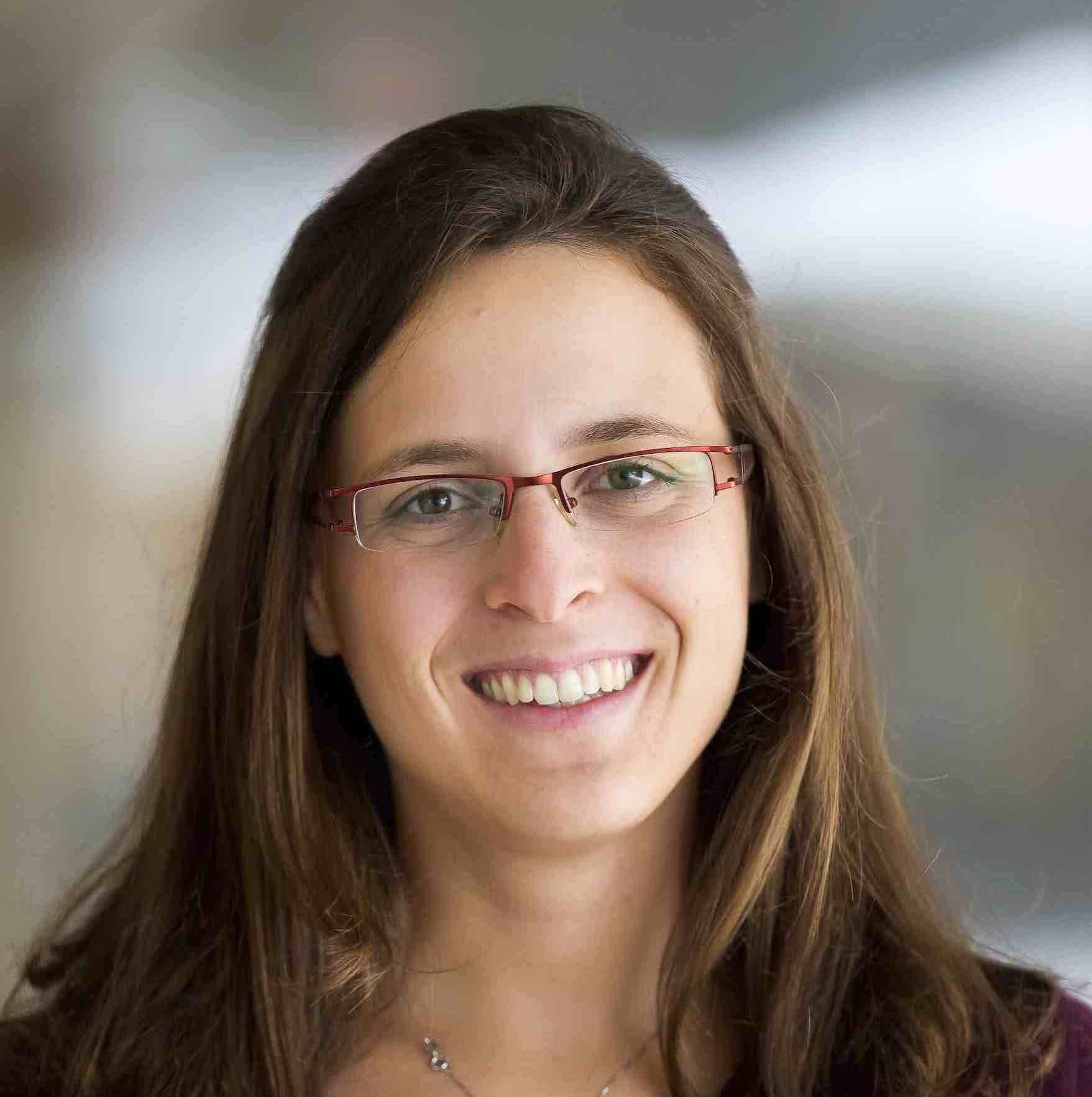 Background
KDD 2018
Dong+
11
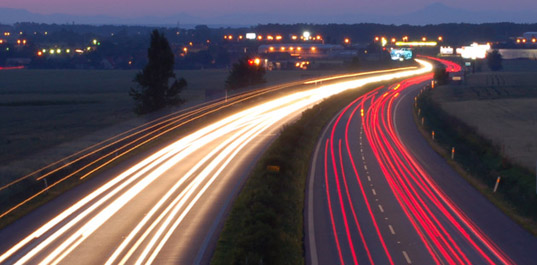 Roadmap
Introduction – Motivation
Part#1: Graphs
…
P1.5: belief propagation
Basics
Fast, linear approximation (FaBP)
Latest: zooBP
KDD 2018
Dong+
12
Unifying Guilt-by-Association Approaches: Theorems and Fast Algorithms
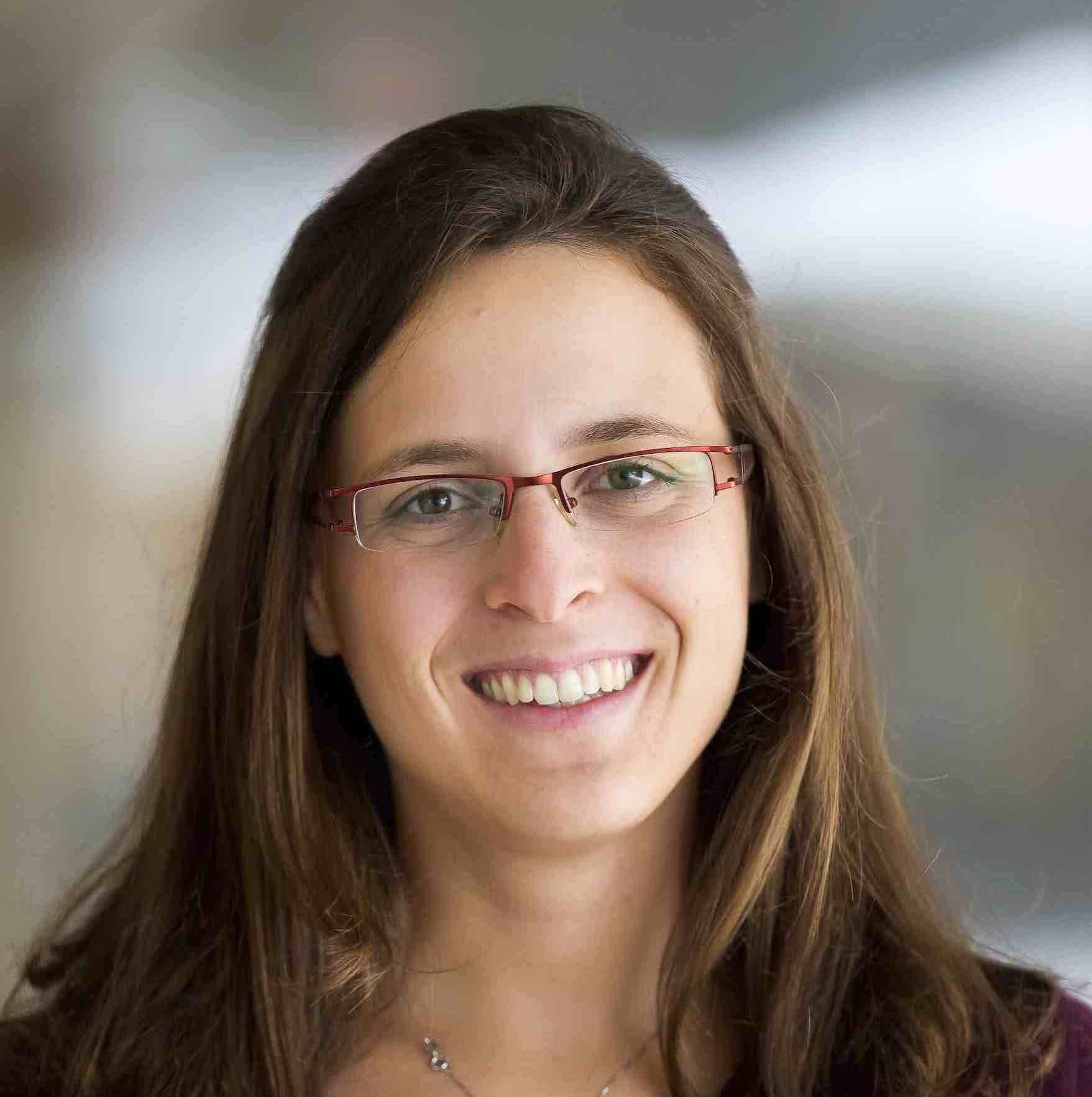 Danai Koutra		
U Kang	
Hsing-Kuo Kenneth Pao
Tai-You Ke
Duen Horng (Polo) Chau
Christos Faloutsos
ECML PKDD, 5-9 September 2011, Athens, Greece
[Speaker Notes: Work in collaboration with National Taiwan University]
Problem Definition:GBA techniques
?
Given: Graph; &	        
   few labeled nodes
Find: labels of rest
(assuming network effects)
?
?
?
KDD 2018
Dong+
14
[Speaker Notes: Classification problem where we assume that neighboring nodes are related
Network effects – birds of a feather flock together]
Problem Definition:GBA techniques
?
Given: Graph; &	        
   few labeled nodes
Find: labels of rest
(assuming network effects)
?
?
?
KDD 2018
Dong+
15
[Speaker Notes: Classification problem where we assume that neighboring nodes are related
Network effects – birds of a feather flock together]
BP  vs.  Linearized BP
DETAILS
Original [Yedidia+]:
Our proposal:
Belief Propagation
BP is approximated by
Linearized BP
1
     1 
        1
d1
    d2 
      d3
0  1  0
1  0  1
0  1  0
?
0
-10-2
  10-2
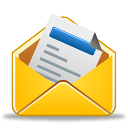 non-linear
linear
Closed-form formula?
Convergence?
KDD 2018
Dong+
16
[Speaker Notes: Half: yedidia equations  non-linear equations

Half: theorem - linear
Swap!]
BP  vs.  Linearized BP
DETAILS
Original [Yedidia+]:
Our proposal:
Belief Propagation
BP is approximated by
Linearized BP
1
     1 
        1
d1
    d2 
      d3
0  1  0
1  0  1
0  1  0
?
0
-10-2
  10-2
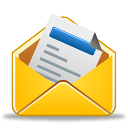 non-linear
linear
Closed-form formula?
Convergence?
KDD 2018
Dong+
17
[Speaker Notes: Half: yedidia equations  non-linear equations

Half: theorem - linear
Swap!]
Are they related?
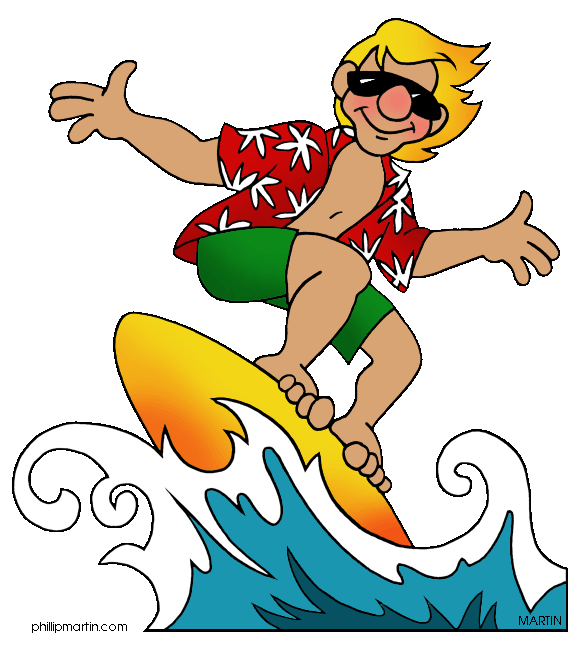 RWR (Random Walk with Restarts)  
google’s pageRank (‘if my parents are important, I’m important, too’)
SSL (Semi-supervised learning) 
minimize the differences among neighbors
BP (Belief propagation) 
send messages to neighbors, on what you believe about them
KDD 2018
Dong+
18
YES!
Are they related?
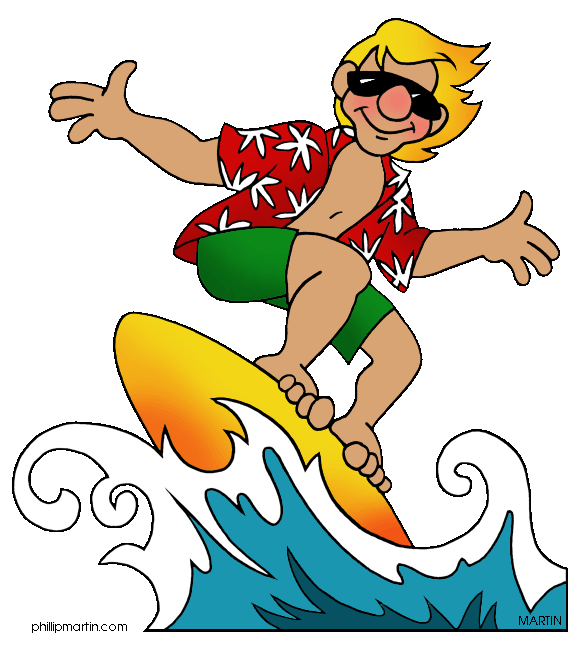 RWR (Random Walk with Restarts)  
google’s pageRank (‘if my parents are important, I’m important, too’)
SSL (Semi-supervised learning) 
minimize the differences among neighbors
BP (Belief propagation) 
send messages to neighbors, on what you believe about them
KDD 2018
Dong+
19
DETAILS
Correspondence of Methods
d1
 d2 
      d3
1
    1
       1
0  1  0
1  0  1
0  1  0
?
0
 1
 1
prior labels/ beliefs
final labels/ beliefs
adjacency matrix
KDD 2018
Dong+
20
Generalization: zooBP
FastBP: for uni-partite graph
1 type of nodes (eg., humans)
1 type of edge (eg., ‘friends’)
2 classes (’red’/’green’)
zooBP: for tensor / KB
many types of nodes (humans, products, factories)
many types of edges
many classes per node-type
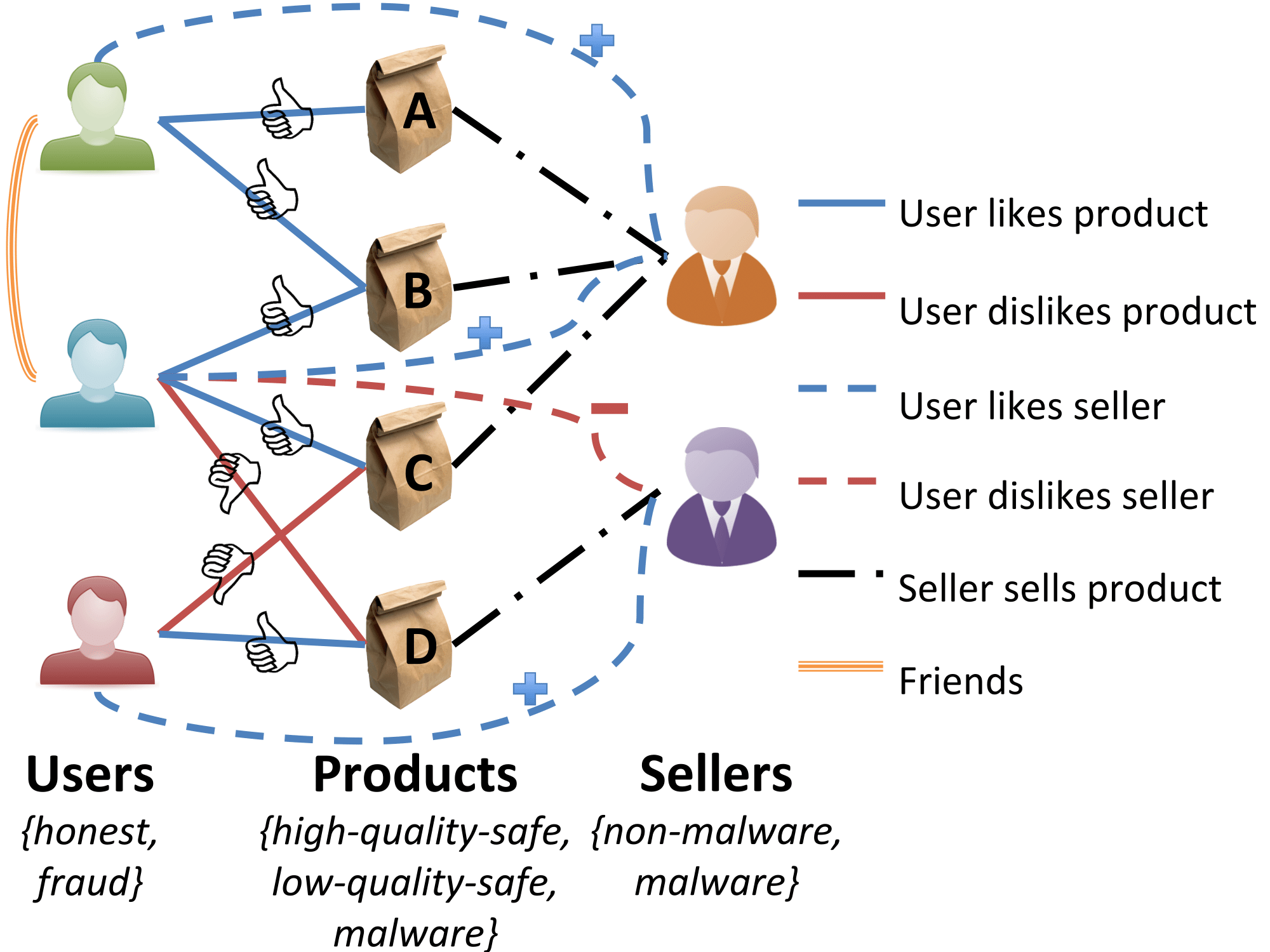 KDD 2018
Dong+
21
Problem: e-commerce ratings fraud
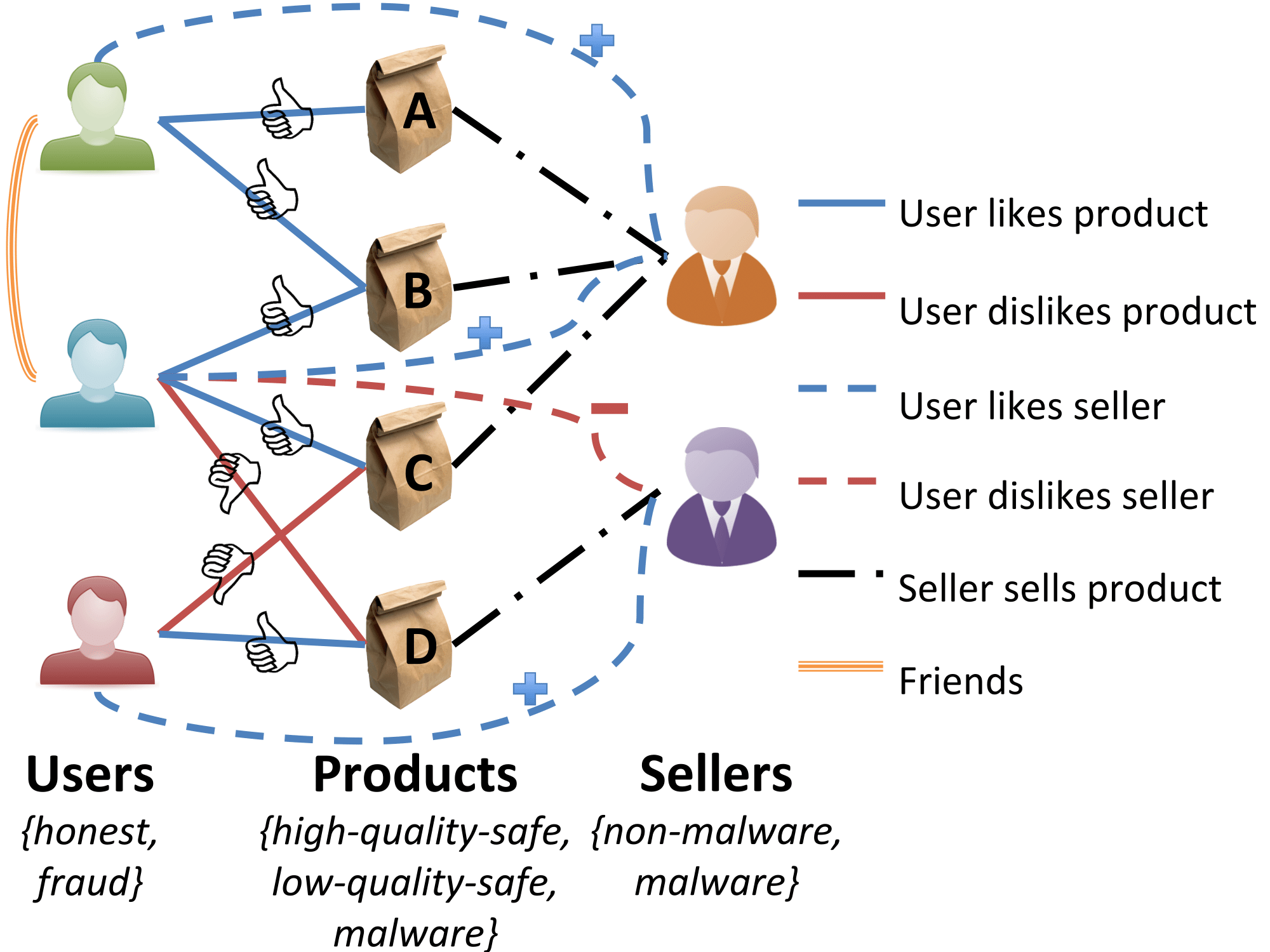 Given a heterogeneous graph on users, products, sellers and positive/negative ratings with “seed labels”
Find the top k most fraudulent users, products and sellers
KDD 2018
Dong+
22
Problem: e-commerce ratings fraud
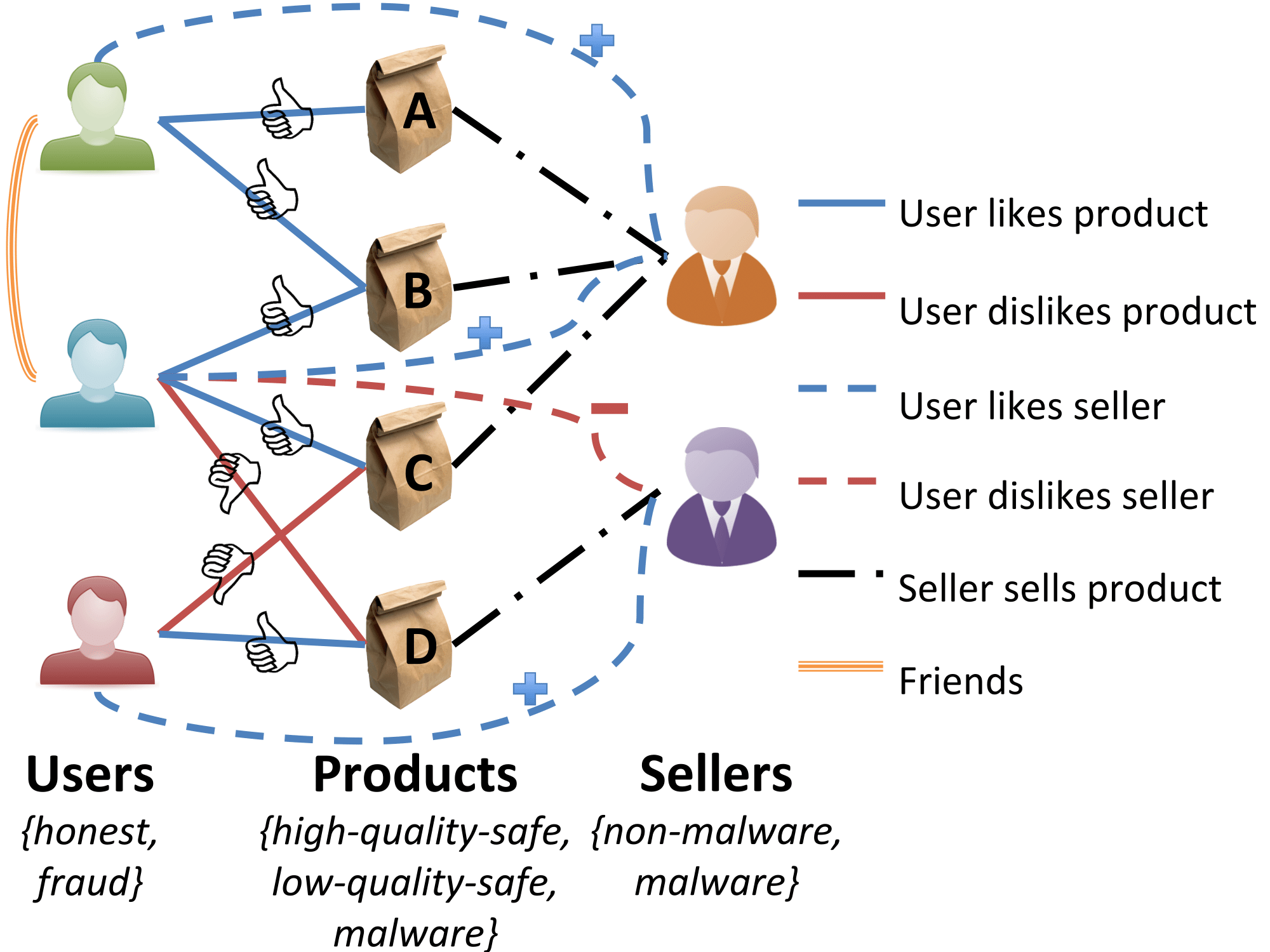 Given a heterogeneous graph on users, products, sellers and positive/negative ratings with “seed labels”
Find the top k most fraudulent users, products and sellers
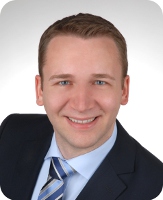 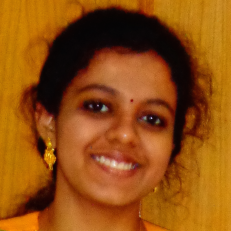 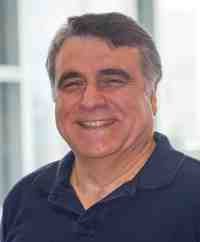 Dhivya Eswaran, Stephan Günnemann, Christos Faloutsos, “ZooBP: Belief Propagation for Heterogeneous Networks”, VLDB 2017
KDD 2018
Dong+
23
DETAILS
Problem: e-commerce ratings fraud
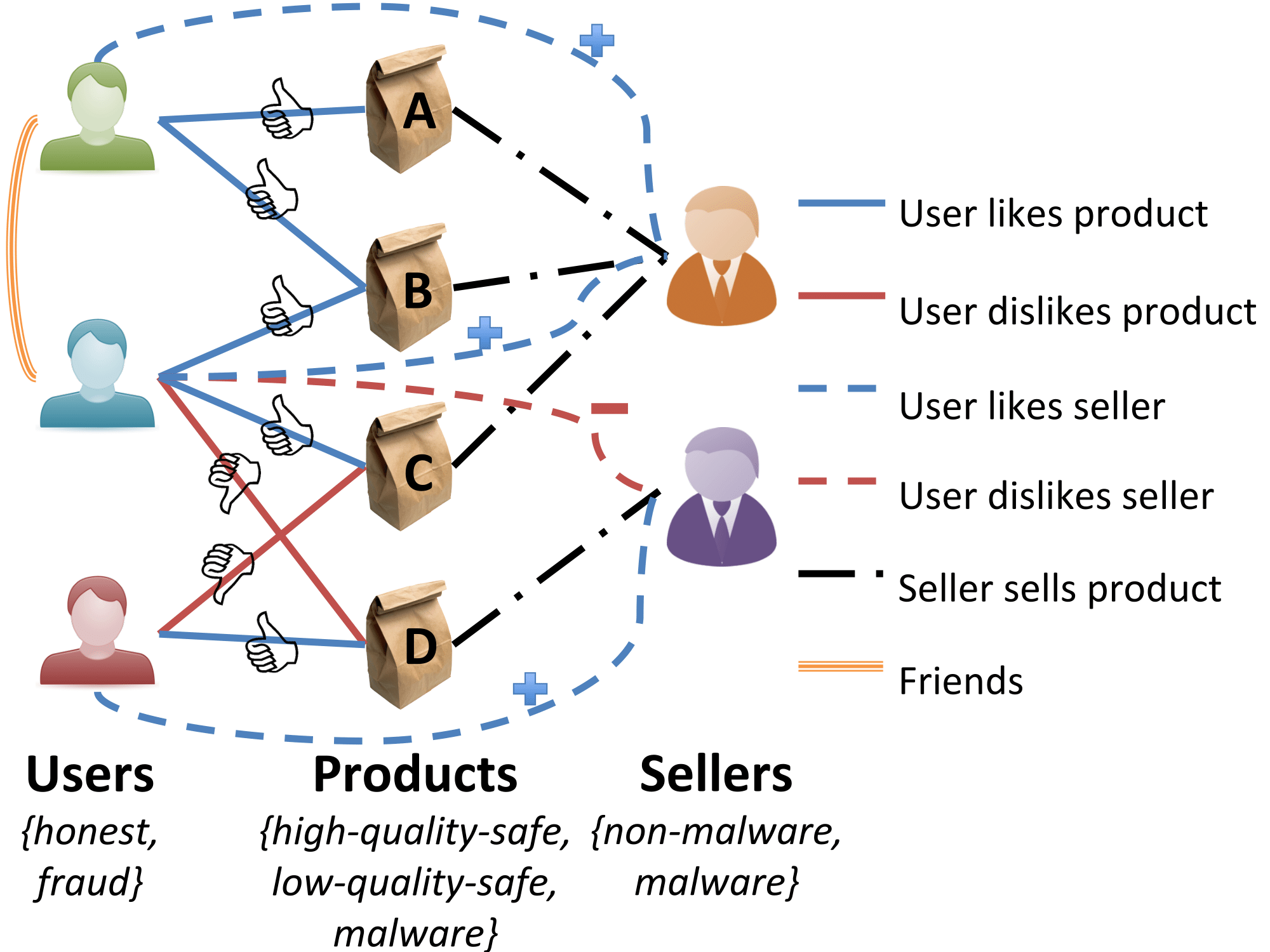 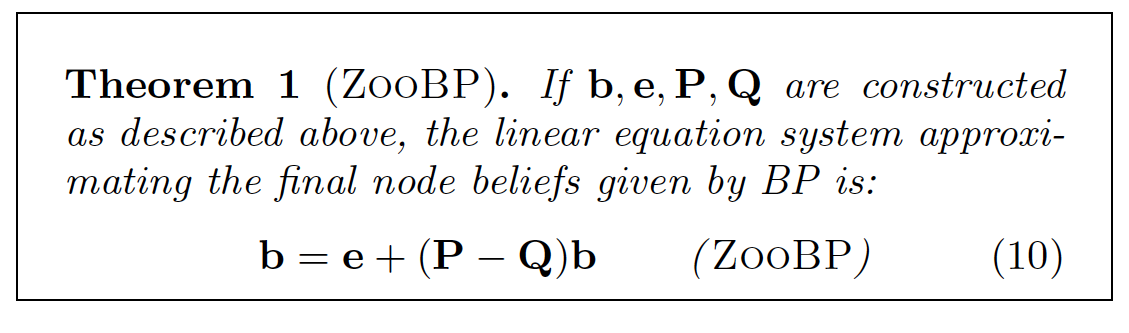 Dhivya Eswaran, Stephan Günnemann, Christos Faloutsos, “ZooBP: Belief Propagation for Heterogeneous Networks”, VLDB 2017
KDD 2018
Dong+
24
ZooBP: features
Fast; convergence guarantees.
600x (matlab)
3x (C++)
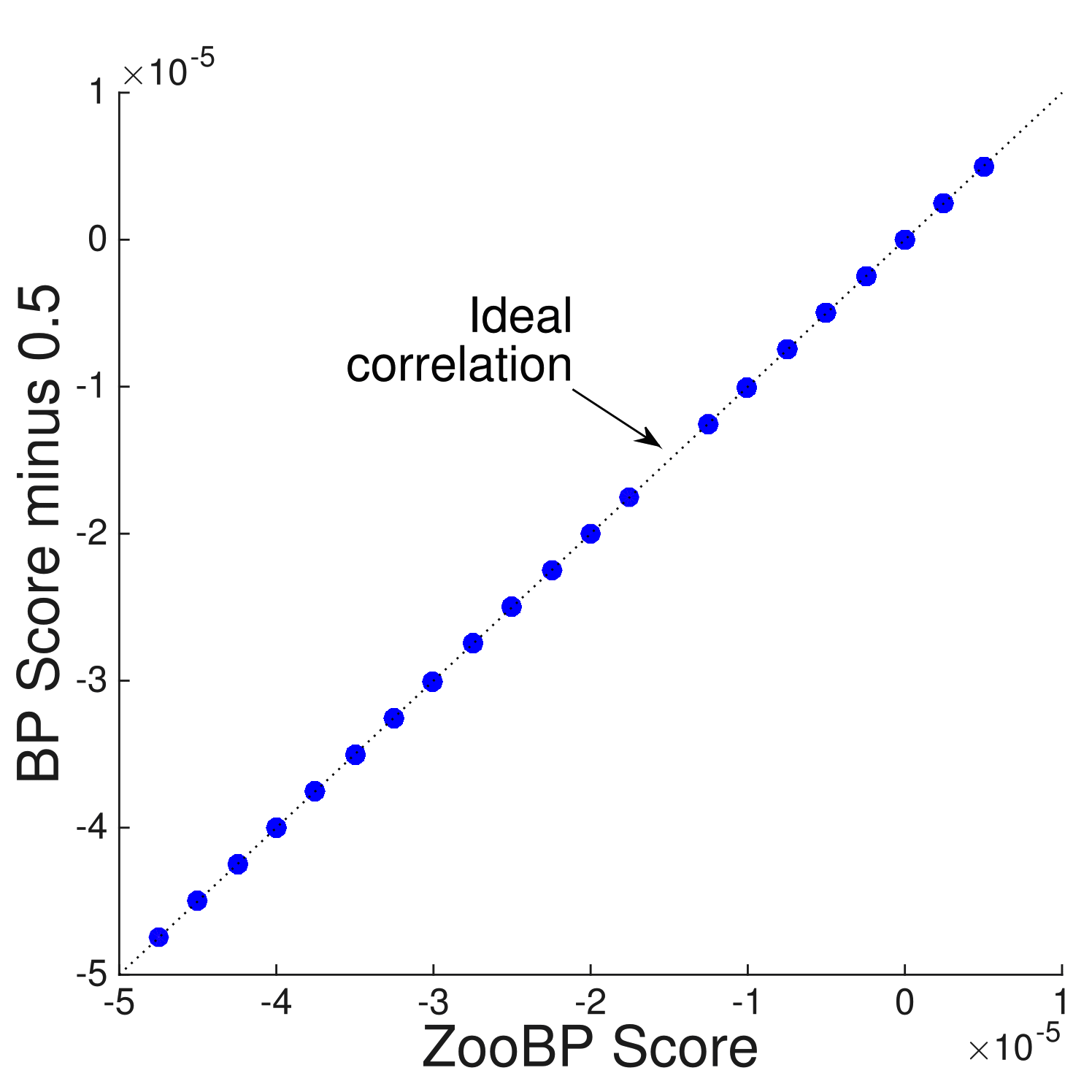 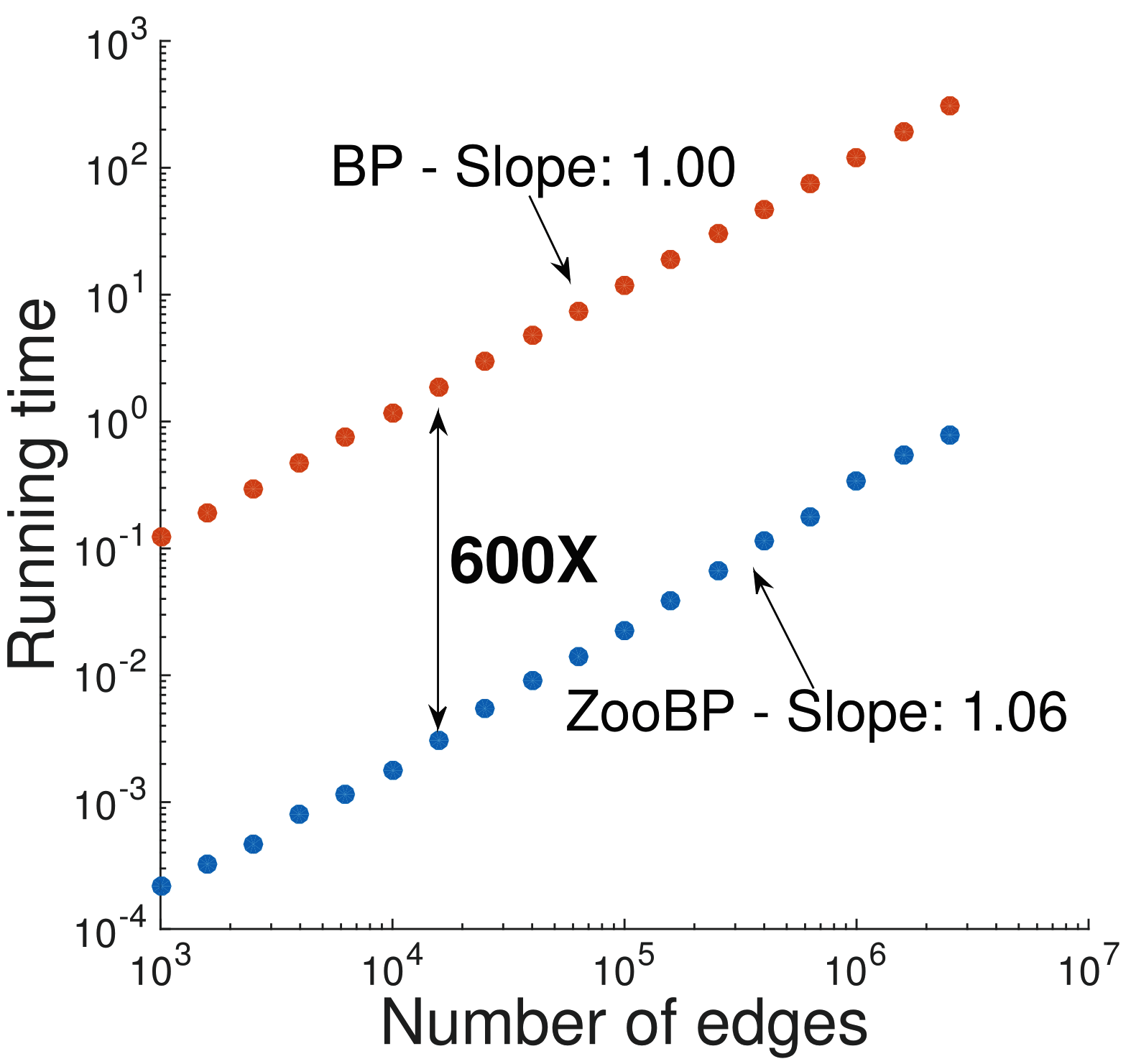 ideal
Near-perfect accuracy
linear in graph size
Dhivya Eswaran, Stephan Günnemann, Christos Faloutsos, “ZooBP: Belief Propagation for Heterogeneous Networks”, VLDB 2017
KDD 2018
Dong+
25
ZooBP in the real world
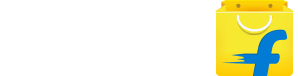 Near 100% precision on top 300 users (Flipkart)
Flagged users: suspicious
400 ratings in 1 sec
5000 good ratings and no bad ratings
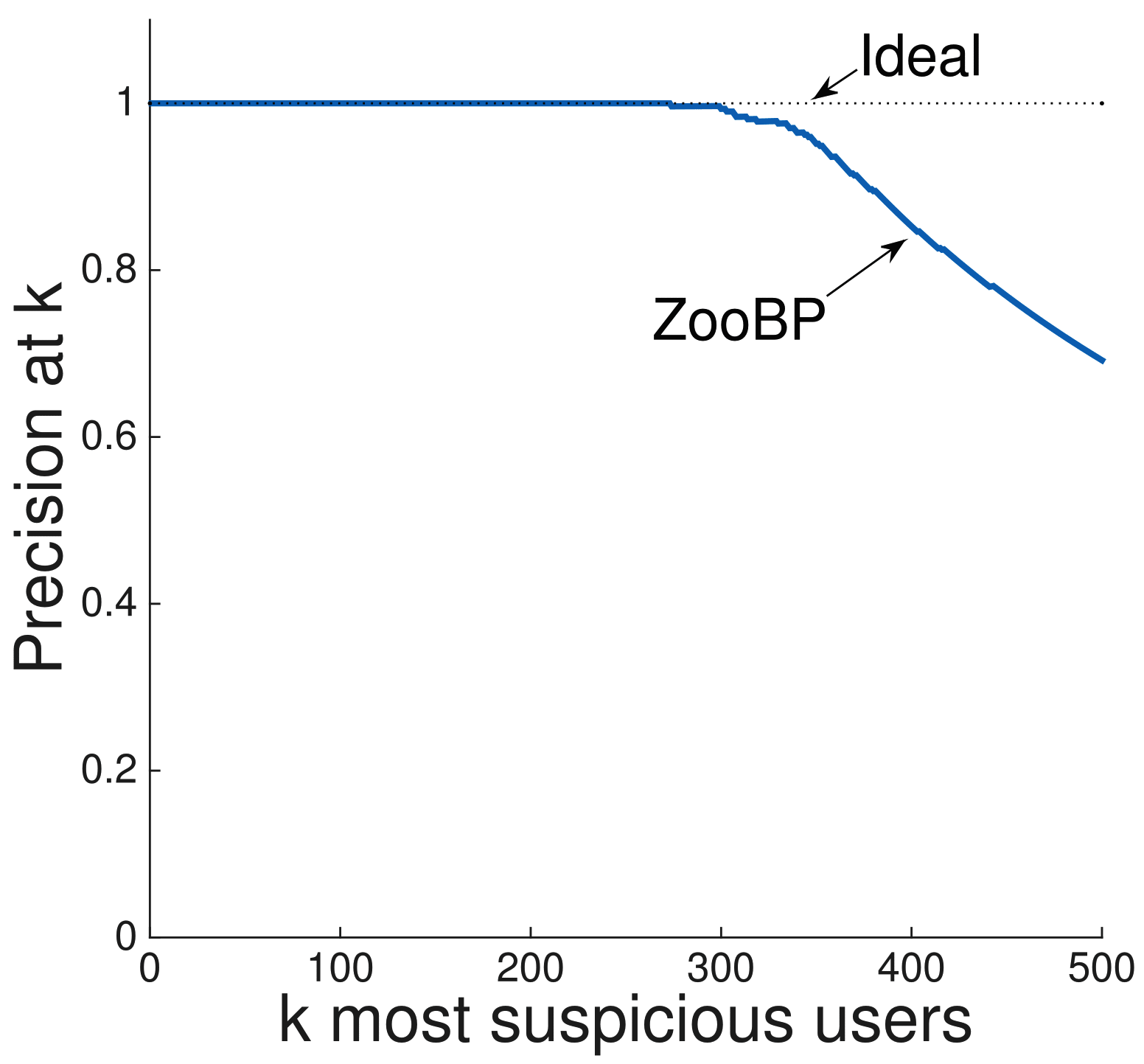 Dhivya Eswaran, Stephan Günnemann, Christos Faloutsos, “ZooBP: Belief Propagation for Heterogeneous Networks”, VLDB 2017
KDD 2018
Dong+
26
ZooBP: code etc
http://www.cs.cmu.edu/~deswaran/code/zoobp.zip
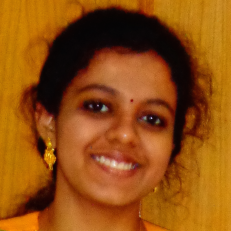 Dhivya Eswaran, Stephan Günnemann, Christos Faloutsos, “ZooBP: Belief Propagation for Heterogeneous Networks”, VLDB 2017
KDD 2018
Dong+
27
Short answer:
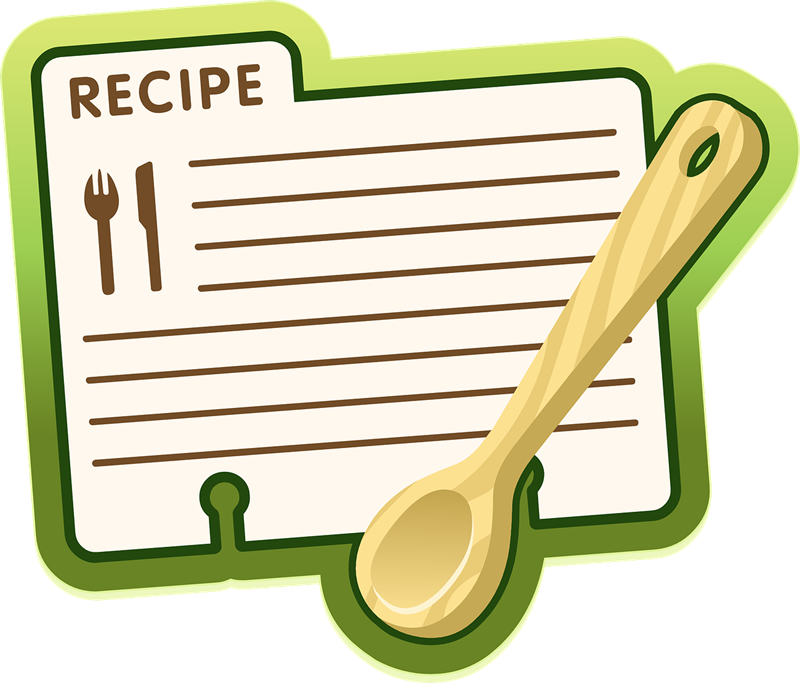 What color, for the rest?
A: Belief Propagation (‘zooBP’)
www.cs.cmu.edu/~deswaran/code/zoobp.zip
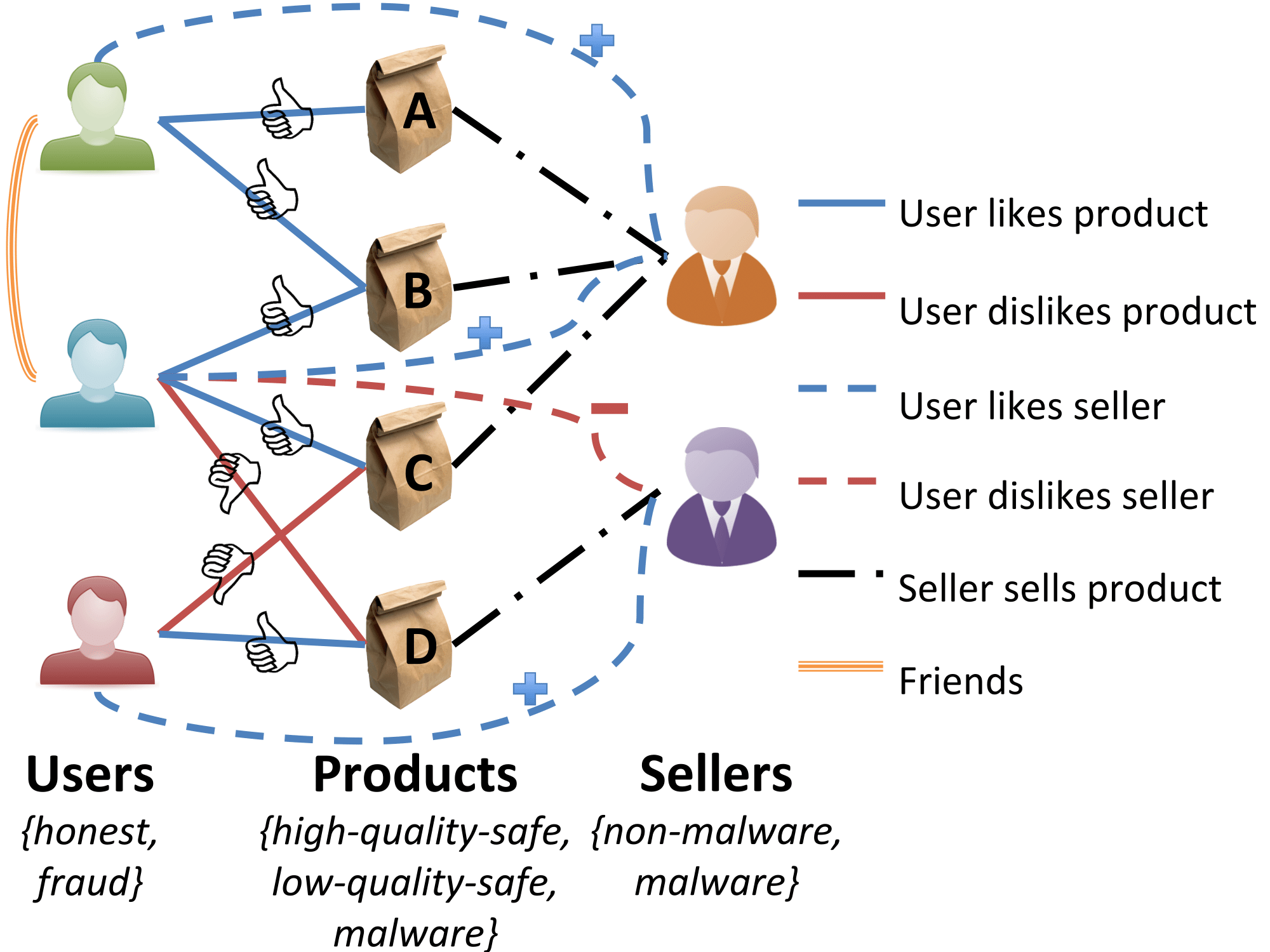 KDD 2018
Dong+
28
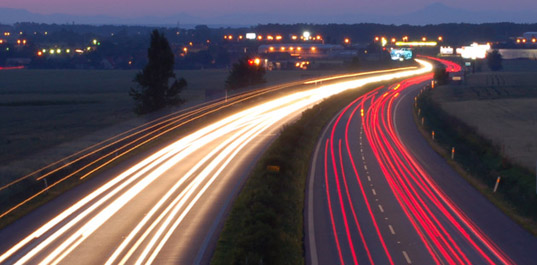 Roadmap
Introduction – Motivation
Part#1: Graphs
[break]
Part#2: Tensors
Conclusions
KDD 2018
Dong+
29